goFIT Field Usability Study
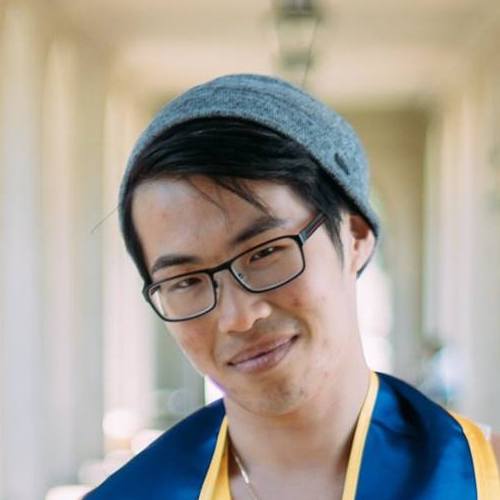 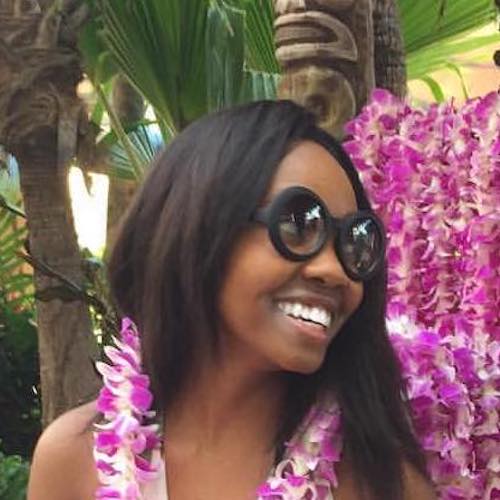 Team FITLIT
Bryce Tham
Olivia Gregory
Chris Valadez
CJ Keller
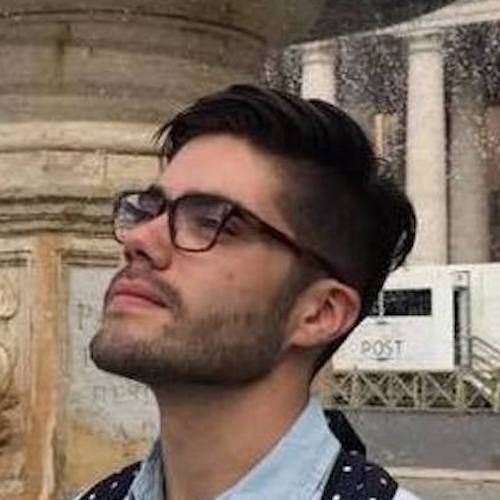 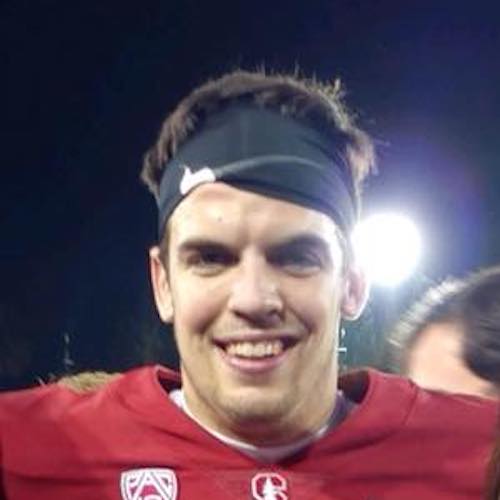 About goFIT
PROBLEM
Although many people want to stay healthy, they rarely prioritize their health.
SOLUTION
goFIT combines fitness tracking and social interaction, offering meaningful social connection to make exercise more rewarding.
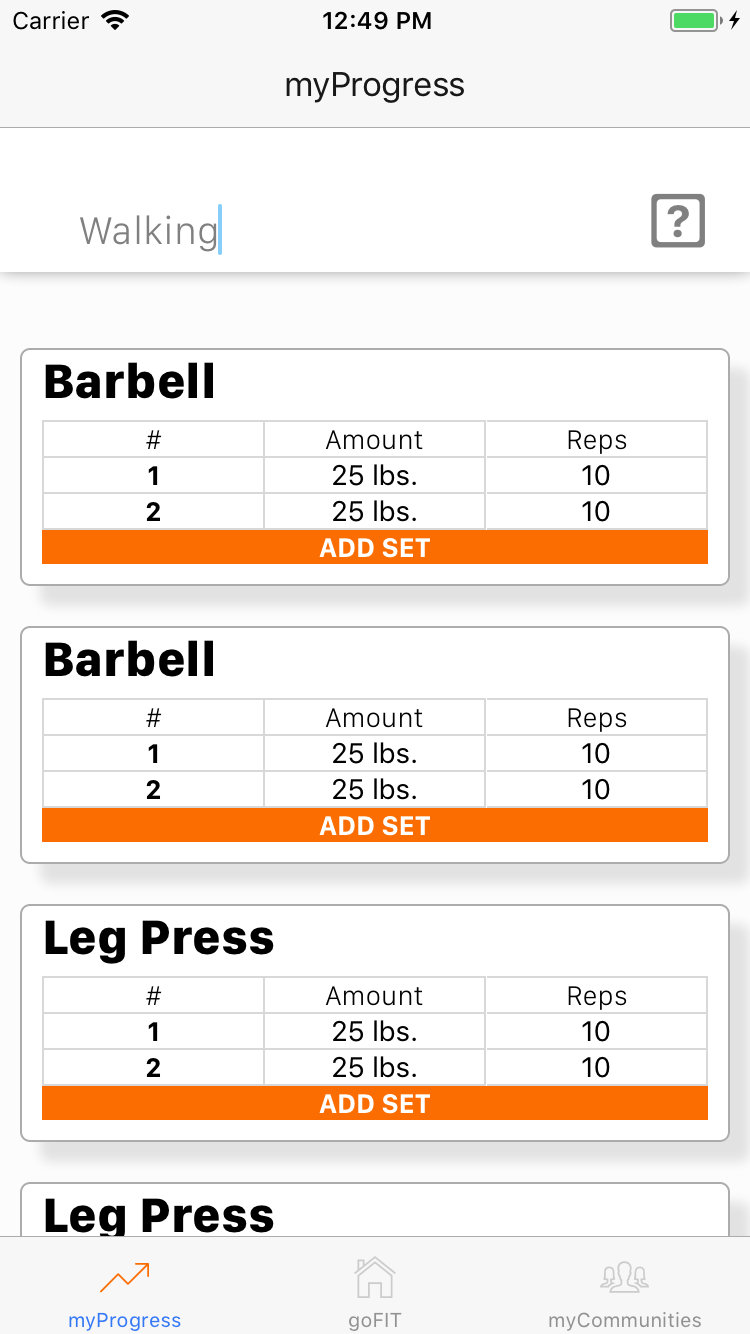 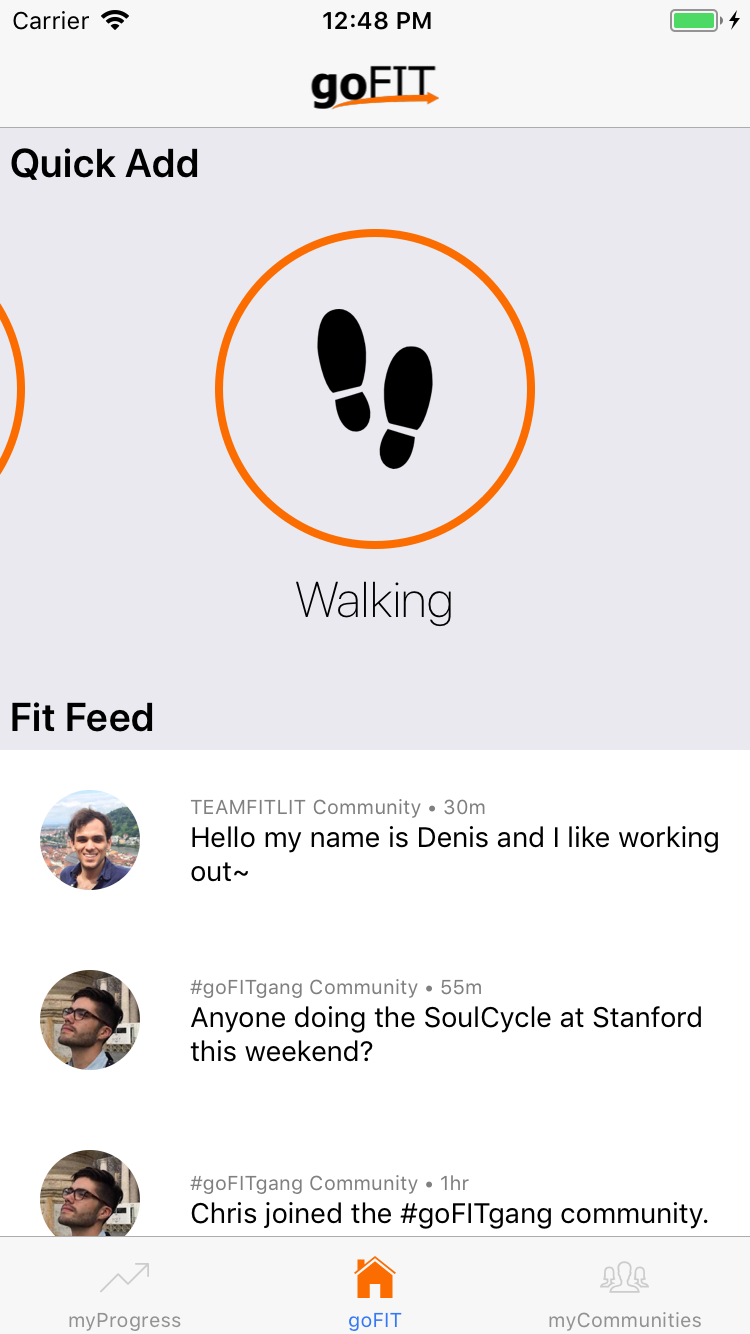 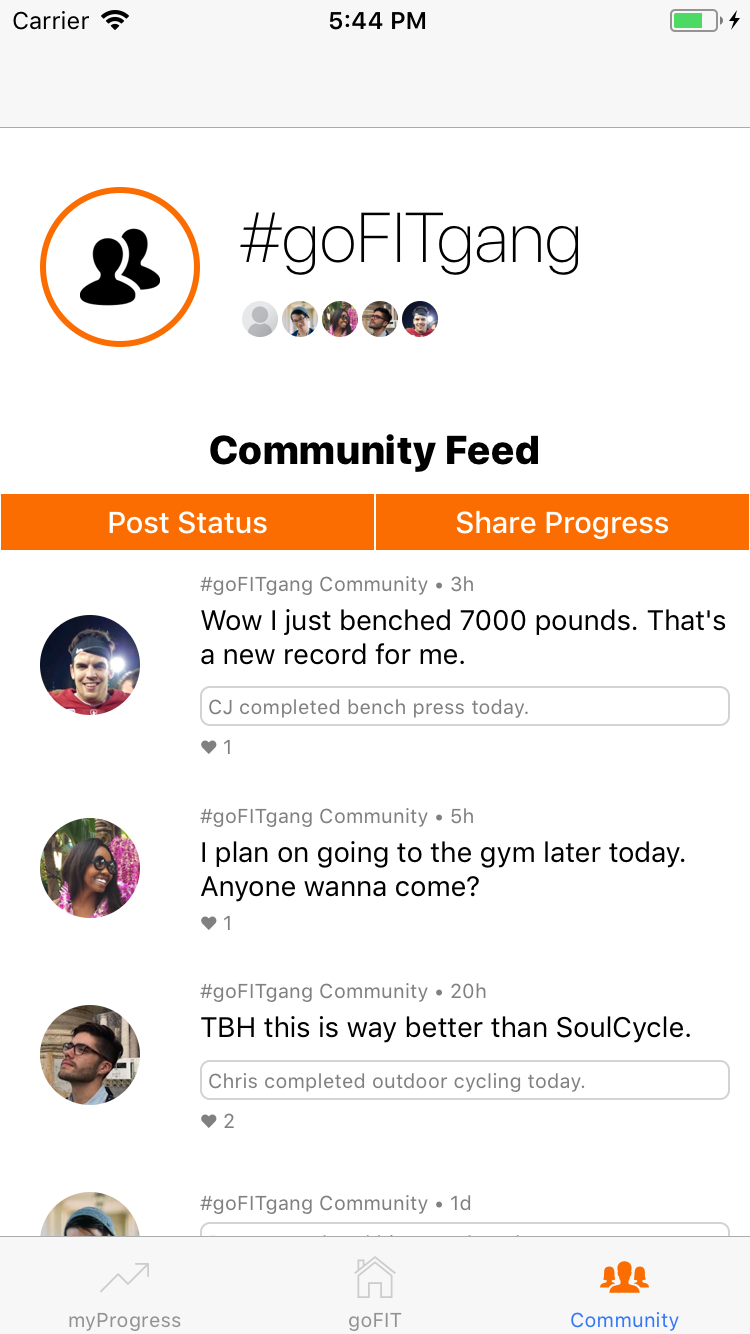 [Speaker Notes: The system being evaluated is the Quick Add Screen, the charts in myProgress Screen and the Community Screen.]
About the Field Study
The purpose of the field study is to understand 2 things in context:
Does the virtual progress log effectively replicate the traditional pen-and-paper model at the gym?
Does the community aspect offer any significant social meaning to exercise at the gym or at home?
[Speaker Notes: Introduce the system being evaluated (1 slide) & the purpose of the experiment (1 slide)]
Outline
Method
Test Measures
Results
Discussion
[Speaker Notes: Outline of Talk (tell a story, do not read bullets)]
Method
1 App, 2 Tests
We wanted to perform 2 different field tests, 1 focused on dedicated users and 1 focused on more casual users.
Gym Test: focused on all tasks to be done at the gym.
Home Test: focused on casual community-related tasks to be done at home.
Participant Recruitment
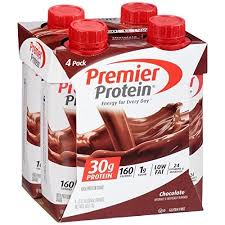 Caught people as they were off to the gym (gym test).
Asked friends to take a look at the app in a more casual setting (home test).
Compensation was having protein shakes available for them after their workout was completed
Premier Protein (Vanilla or Chocolate flavors offered)
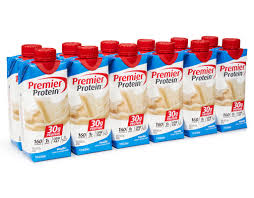 Participants (Gym Test)
Keller

College Student, Male, Age 22

Goes to the Gym 6 days a week

Describes himself as active
Max

College Student, Male, Age 22

Goes to the Gym 3 days a week

Describes himself as moderately active for a non-athlete
Curtis 

College Student, Male, Age 22

Goes to the Gym 3 days a week and swims 5 days a week

Describes himself as active
Maggie 

College Student, Female, Age 22

Goes to the Gym 4 days a week

Describes herself as active
Karina

College Student, Female, Age 21

Goes to the Gym 3 days a week

Describes herself as active for non-athlete
Emma

College Student, Female, Age 20

Goes to the Gym 4 days a week

Describes herself as active
[Speaker Notes: Participants (who -- demographics -- and how were they selected & compensated) (1 slide)]
Participants (Home Test)
Jackie

College Student, Female, Age 22

Does not go to the gym regularly, but performs dancing 2x per week.

Describes herself as moderately active.
Roberto

Full-Time Employee, Male, Age 25

Rarely exercises at all, but goes on walks during lunch break 3-4x per week.

Describes himself as lightly active.
[Speaker Notes: Participants (who -- demographics -- and how were they selected & compensated) (1 slide)]
Equipment/Software
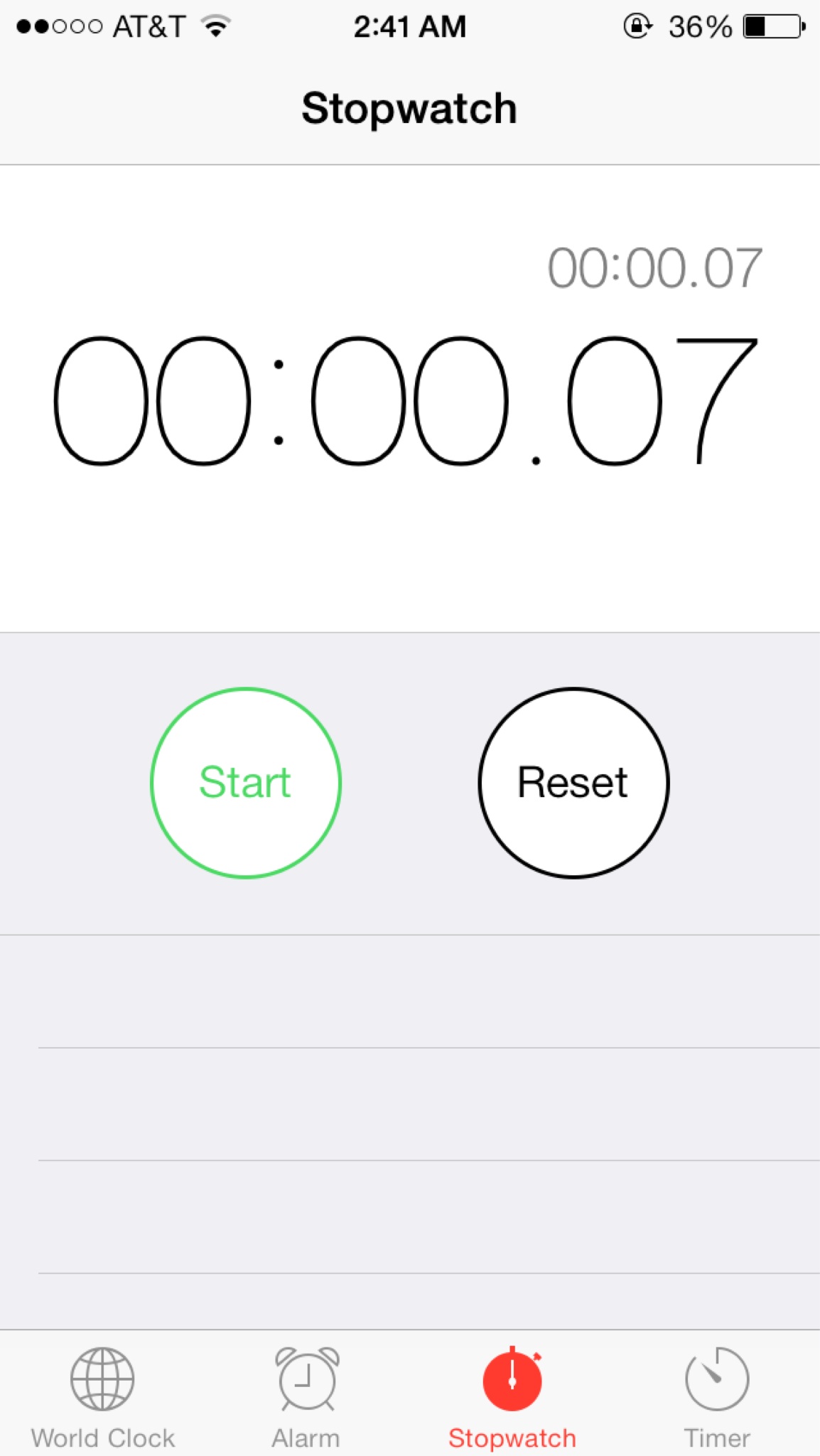 Tests were run using mobile devices (iOS device) running on Expo.
Recordings were done using built-in screen recording software.
Stopwatches and timers were used to time tasks.
Notes were taken on notebooks and laptop computers.
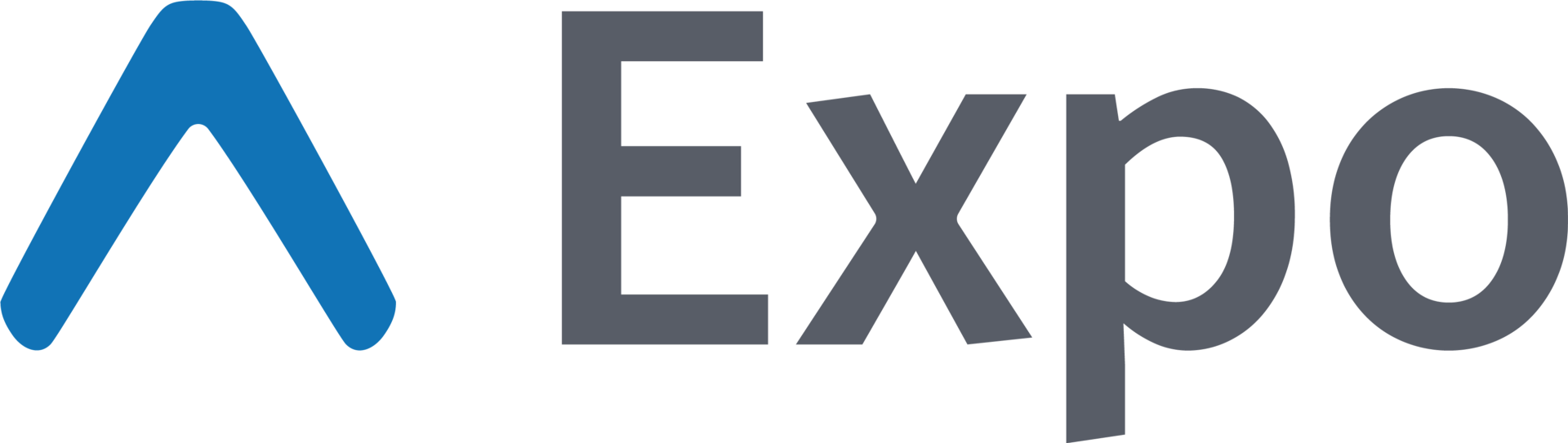 [Speaker Notes: Apparatus (the equipment/software you used and the environment where tested) (1 slide)]
Location
Gym tests were done at Arrillaga Recreation Center.
Home tests were done in a casual setting (on a bed or on the couch) in the participant’s home.
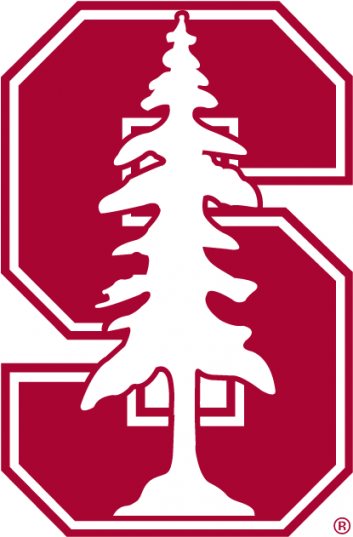 [Speaker Notes: Apparatus (the equipment/software you used and the environment where tested) (1 slide)]
Tasks
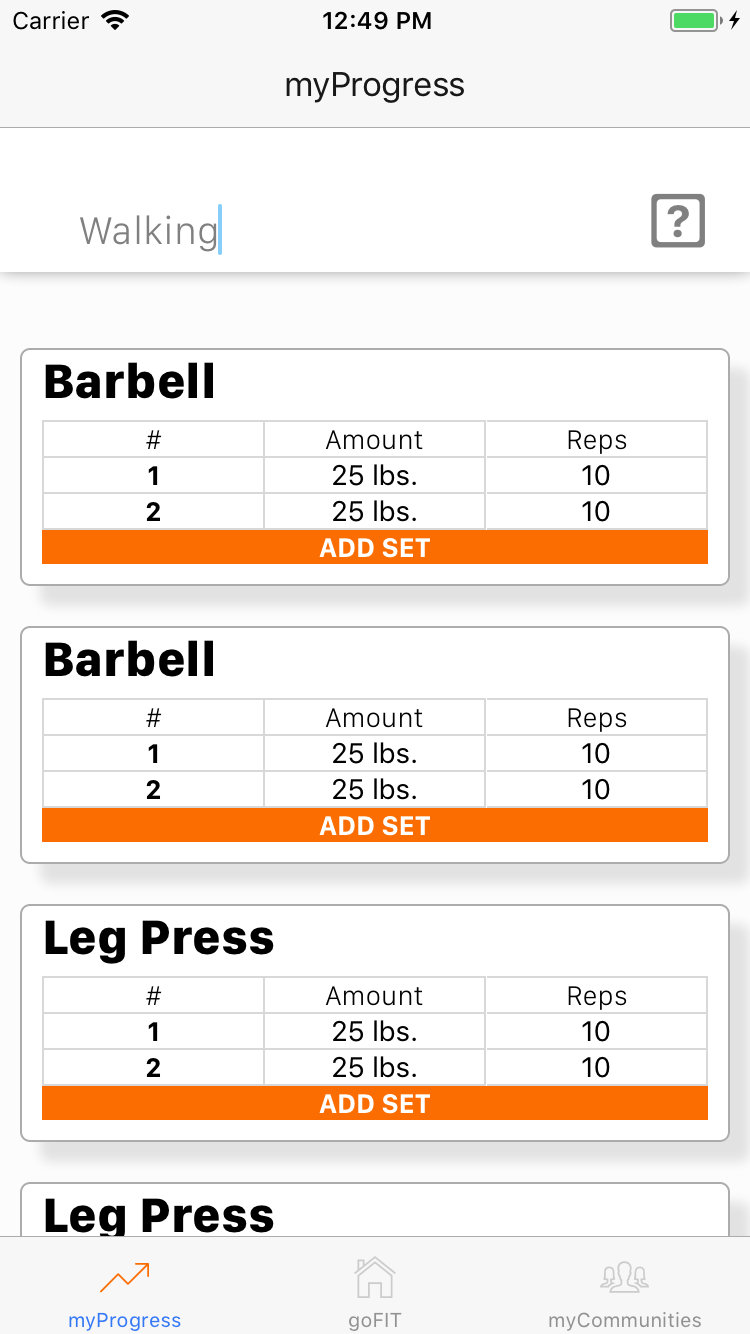 ① Add Activity
Medium Task
Do people prefer searching for an activity or using quick add?
② Log Progress
Easy Task
Needs to be completed quickly due to high frequency.
How quickly can the user complete this task?
Does this task offer maximum flexibility for the user to log what they want?
[Speaker Notes: Tasks (1 slide each) - describe each task & what you looked for during each task]
Tasks
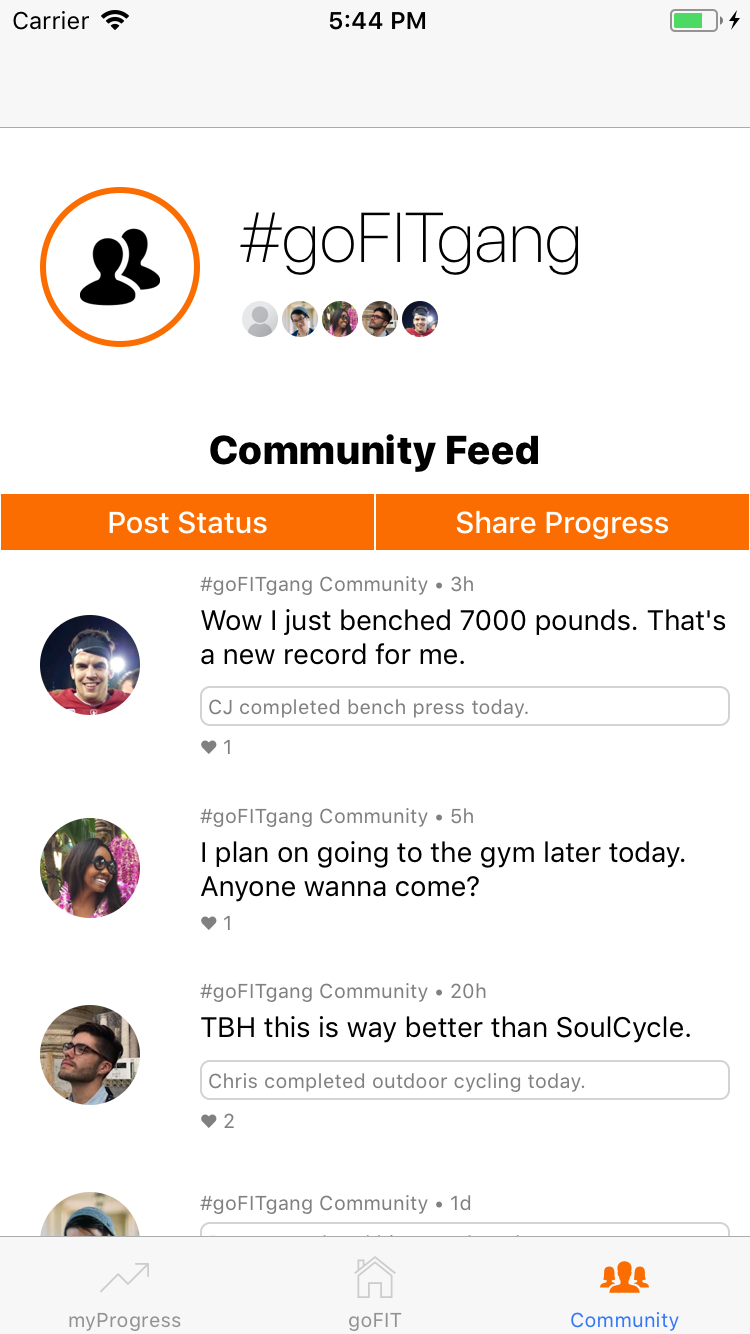 ③ Create Community

Difficult Task
Doesn’t need to be quick, but needs to be engaging.
Extend task to community interactions including posting status and sharing progress.
Is the community creation process intuitive?
Does the user get confused when posting a status update or sharing progress?
Is sharing with the community enjoyable to the user?
Does the user share or post often?
[Speaker Notes: Tasks (1 slide each) - describe each task & what you looked for during each task]
Procedure (Gym Test)
Collect background/demographic information.
Complete Task ① and then get feedback.
Complete Task ② and then get feedback.
Complete Task ③ and then get feedback.
Let user play with the app for 5 minutes to get further feel for app.
Post-survey, compensation, and thank you.
[Speaker Notes: Procedure (1 slide) - describe what you did and how]
Procedure (Home Test)
Collect background/demographic information.
Complete Task ③ only.
Let user play with the app for 5 minutes.
Post-survey, compensation, and thank you.
[Speaker Notes: Procedure (1 slide) - describe what you did and how]
Test Measures
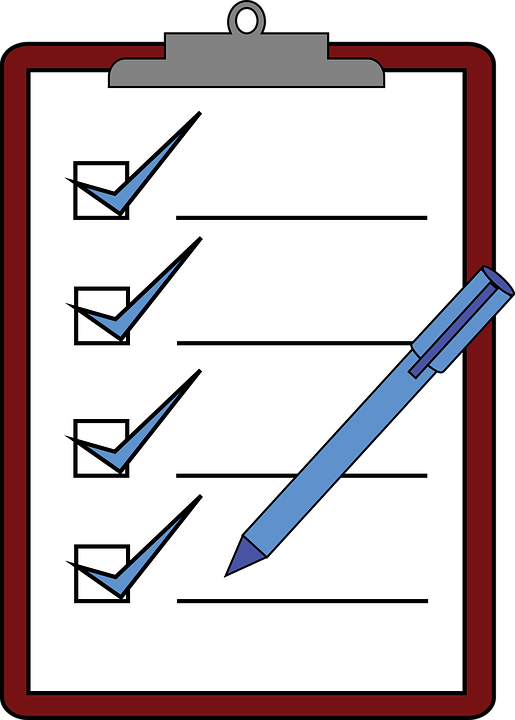 Test Measures
① Time to Add Activity 
Time it takes to add 1 activity.
Time it takes to add multiple activities.
② Log Progress
Time it to log information into the weights chart.
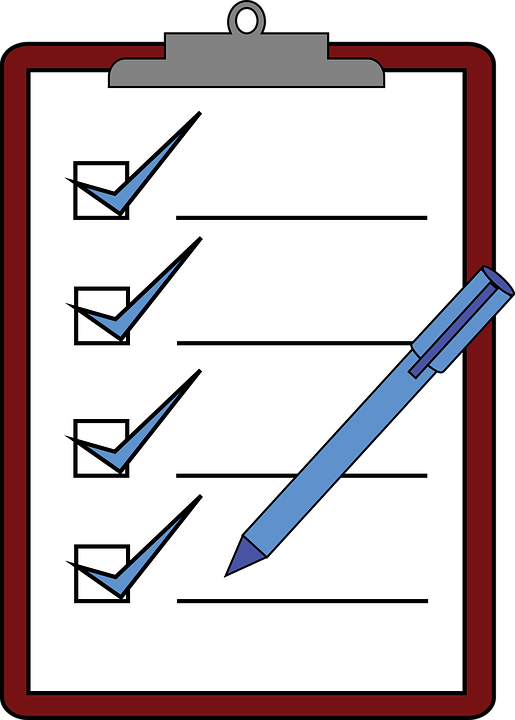 Test Measures
③ Create Community

Time it takes to create a community.
Time it takes to post a status.
Time it takes to share progress.
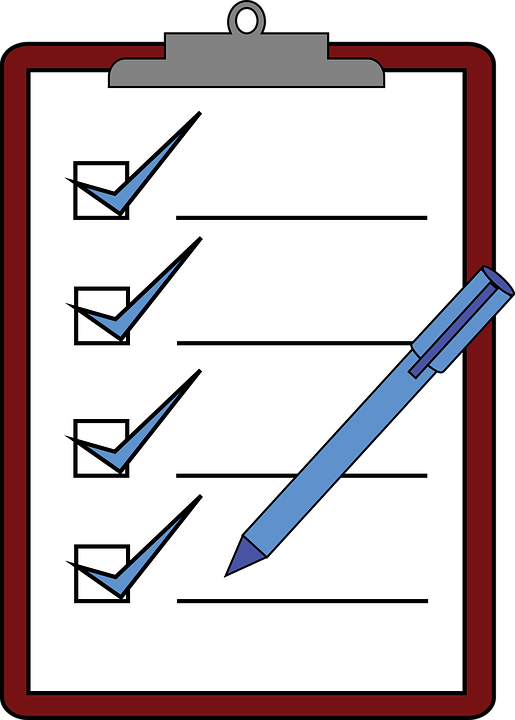 Test Measures
Other Measures

Were users comfortable navigating the interface?
Were users confused about how to accomplish any of the tasks?
Did users feel like features were missing?
Did users see themselves using the app in the future?
Results
Results (Gym Test)
Users were able to complete the tasks relatively quickly 
Task ① :  ~ 7 seconds 
Task ②:  ~ 15 seconds 
Task ③:  ~ 30  seconds 	
Critical Error found in Task ②, users after inputting their information could not find the way to get out of the keyboard
Critical Error found in Task ③, users tried to back out to see other group options after completion and could not find way
Results (Home Test)
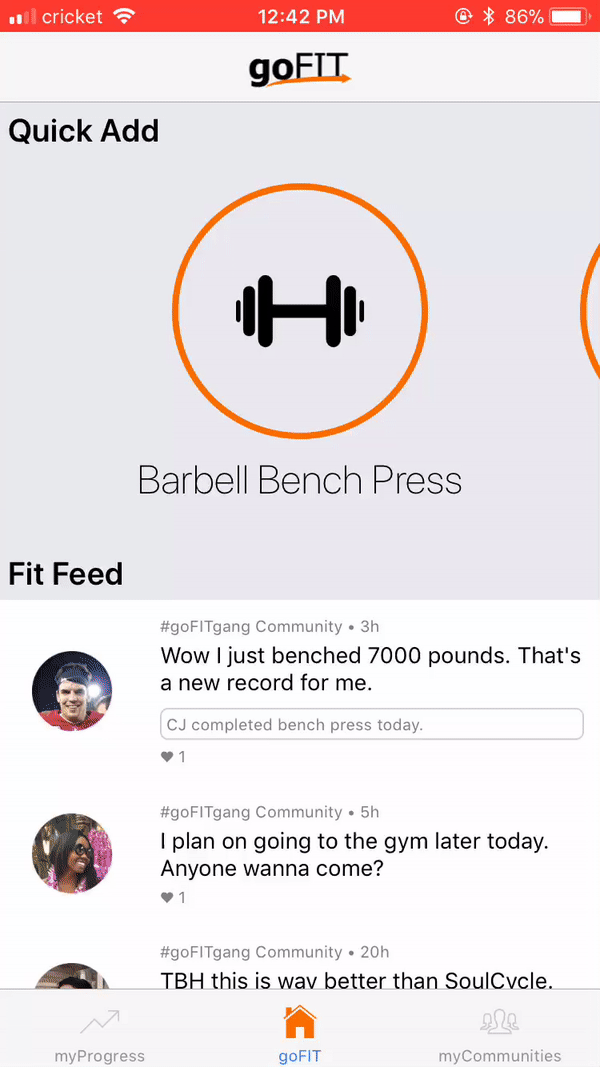 Casual users were able to complete task ③ easily.
Create Community: ~10s avg.
Post Status: ~6s avg.
Share Progress: ~16s avg.
They really enjoyed the UI and layout.
They stressed the importance of the community feature being made up of people they know.
Opinion on color was mixed.
Summary
Summary (Cont)
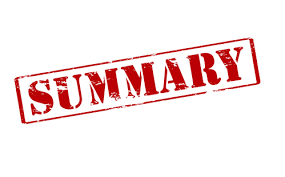 “Loved Clean and Clear UI which allowed for the app to not draw from workout” - Curtis
“Loved Big buttons for easy and efficient use” - Maggie
“When using a workout app I want it to be quick and easy” - Max
“Liked Immediate access to feed to see what my friends have done upon opening”  - Maggie
“Community aspect was something that would inspire me to work out more” - Emma
“Did not really understand the use of the quick add feature” - Keller
Summary
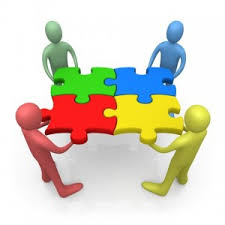 The users gave great reviews on the app and really enjoyed the experience
The biggest drawbacks seemed to be small quirks within the navigation of the app
Discussion
Discussion
Larger Study
Should be done to get a wider breathe of people such as different age groups and non active individuals 
Changes
Cleaner movement around app
Quick Add Clarification
Change Color Scheme
Potential Additions (Came from Participants)
Individual Body Weight Tracking
Notifications 
More efficient method of information input
Suggested Workouts 
Can post more to community other than just weight cards
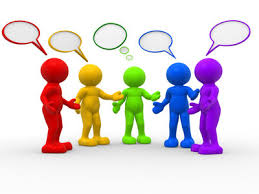